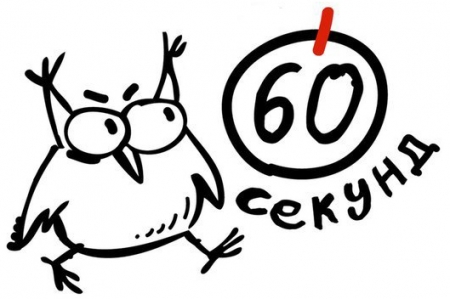 Стоп - кадр
Угадайте фильм по кадру из него
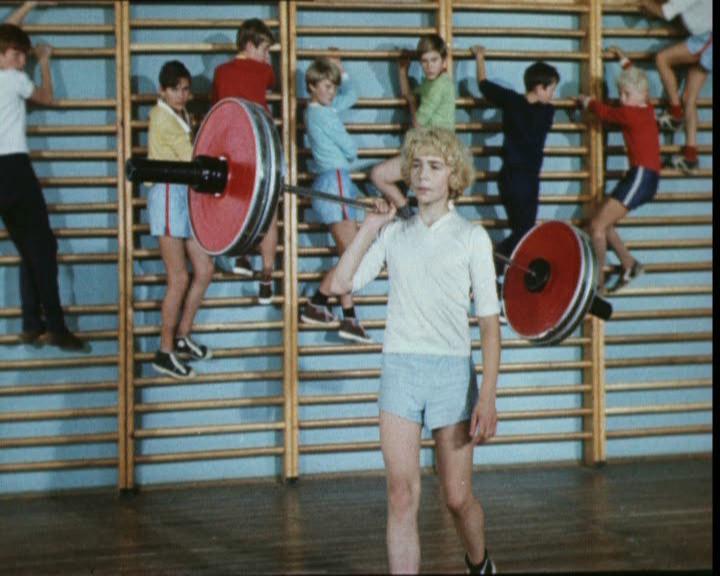 1. Приключения Электорника
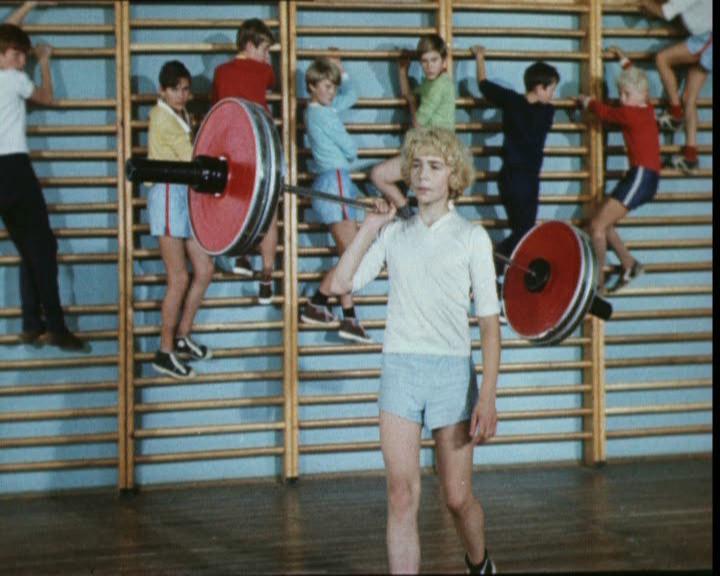 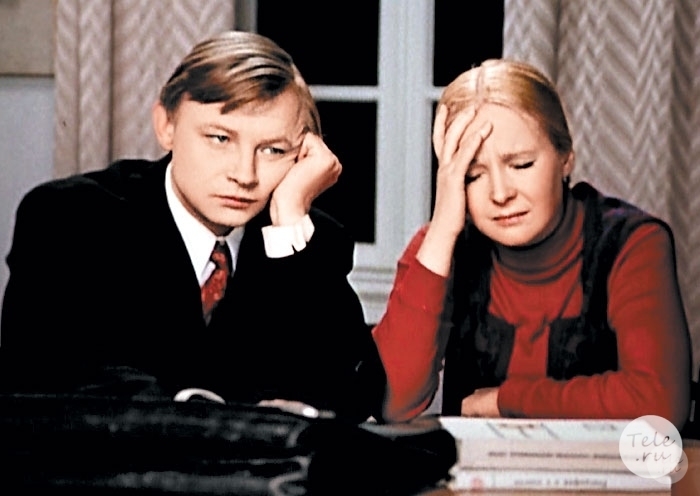 2. Большая перемена
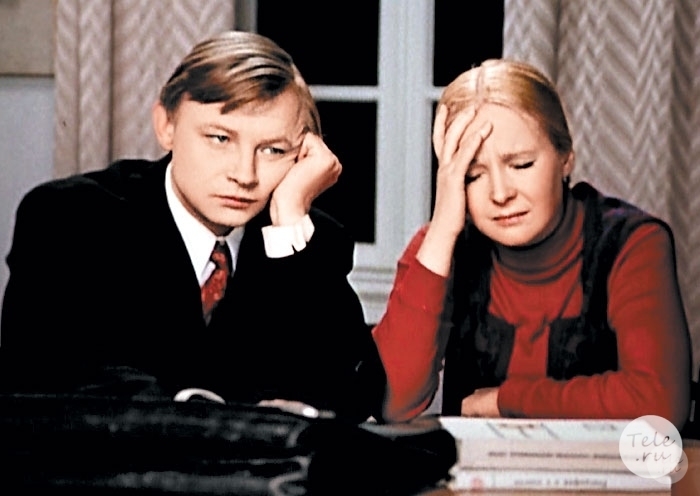 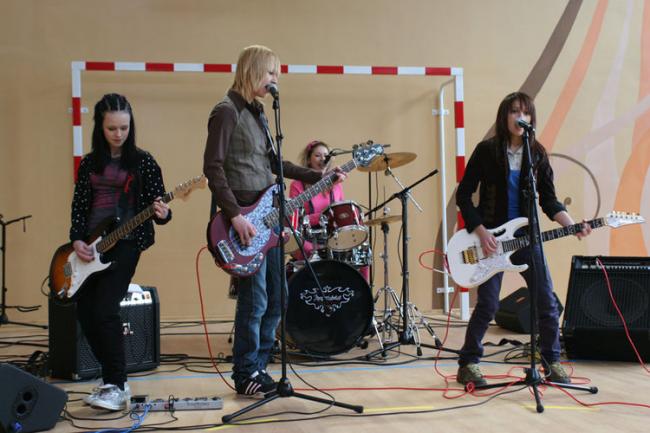 3.Ранетки
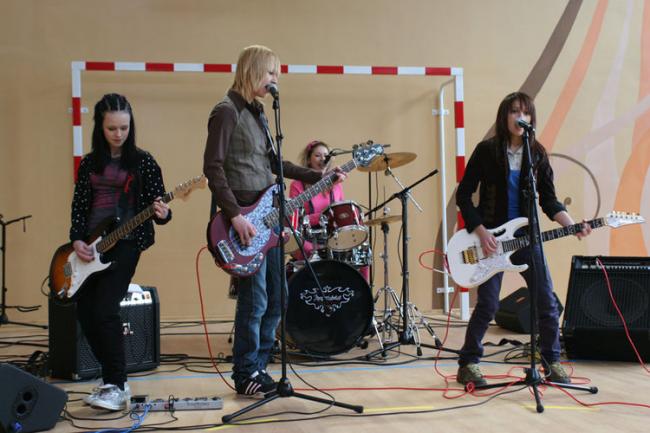 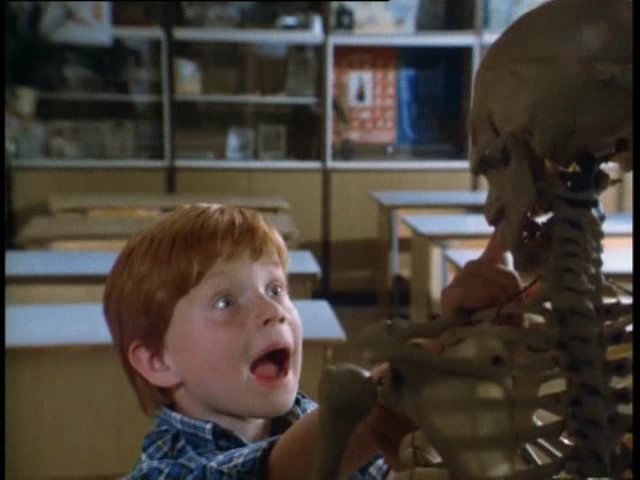 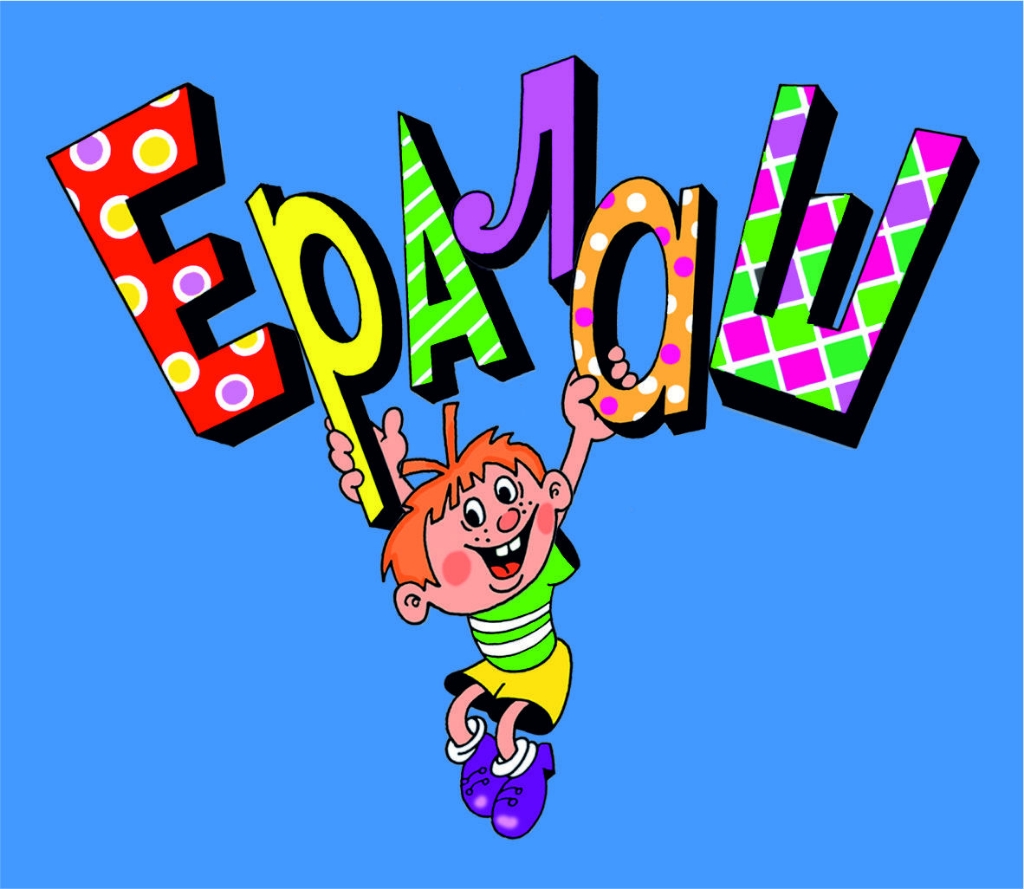 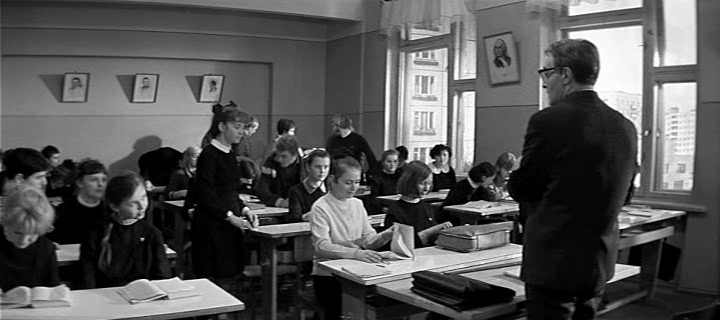 5. Доживем до понедельника
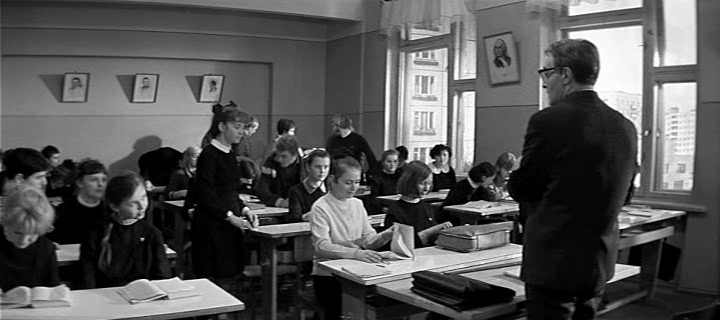 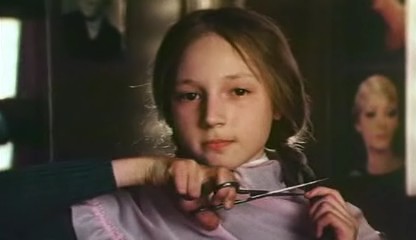 6. Чучело
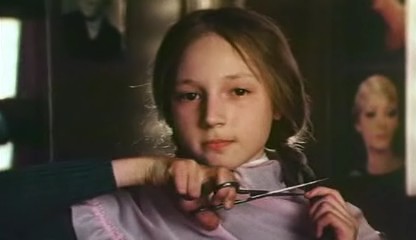 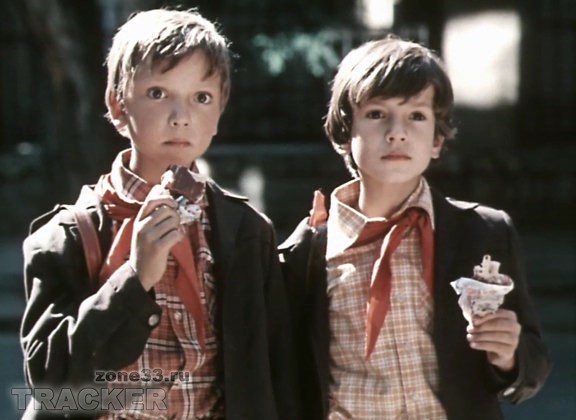 7. Приключения Петрова и Васечкина
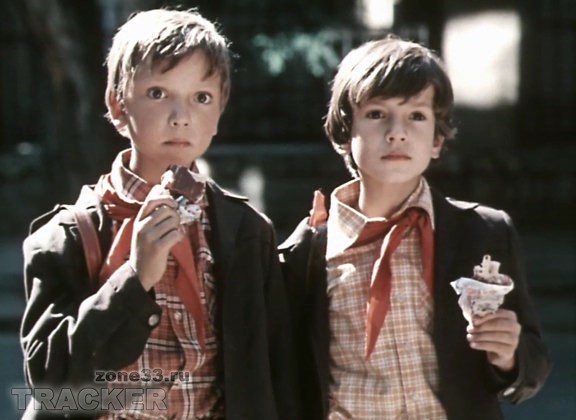 Назовите фильм по описанию
8. Фантастический сюжет разворачивается в обычной школе. И герои здесь такие настоящие: верзила-хулиган Макар Гусев, веселый двоечник Сыроежкин, отличница-ябеда Кукушкина. Но все дети объединяются и становятся очень дружными, когда одному из низ оказывается нужна помощь. По сюжету двоечник Сыроежкин встречает свою копию – робота Электроника и сразу придумывает, как его использовать. Он отправляет Электроника в школу, где тот получает пятерки, пока Сыроежкин гуляет и развлекается. Одновременно за роботом охотятся преступники, которые хотят с его помощью совершить ограбление века.
Приключения Электроника
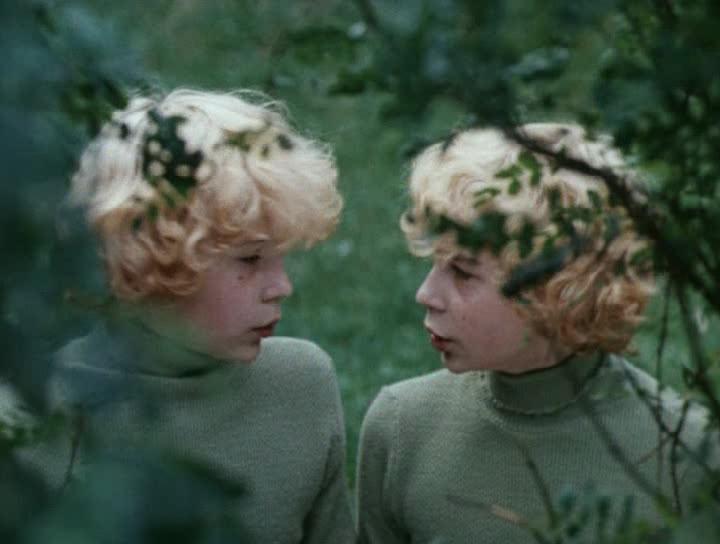 9. Лирический фильм режиссера Станислава Ростоцкого с героями Вячеслава Тихонова, Ольги Остроумовой, Ирины Печерниковой рассказывает о трех днях из жизни школы. Двоечники списывают, умники влюбляются — все как в обычной школе. Проблемы этики, воспитания переплетаются с жизненными коллизиями. Строгость или либерализм, как вести себя с детьми? Такие вопросы приходится решать молодой учительнице английского языка Наталье Гореловой.
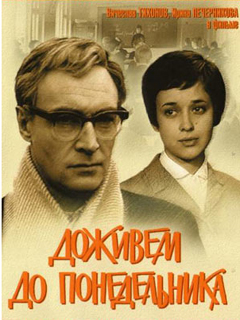 10. Послевоенные годы. Одиннадцатилетнего Володю мать отправляет из деревни в райцентр учиться. Мальчик поселяется у женщины, потерявшей на фронте мужа и оставшейся с тремя детьми. Молоденькая учительница французского языка Лидия Михайловна пытается помочь Володе. Под предлогом дополнительных занятий она пытается накормить мальчика, но он отказывается от еды. И тогда учительница прибегает к хитрости: она предлагает ему играть в «пристенок» на деньги, и, конечно, подыгрывает Володе. Вскоре Лидию Михайловну выгонят из школы.
Уроки французского
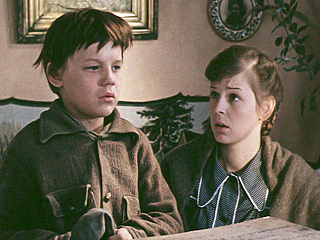 11. Захватывающий и поучительный мультфильм известного советского аниматора Розалии Зельмы, снятый по мотивам одноименного рассказа Льва Толстого. Главный герой картины – маленький мальчик, который страстно хочет учиться, но мать ему не дает. Преодолевая все испытания, герой все-таки оказывается в школе. Но примут ли его там, ведь ему не разрешено посещать занятия?
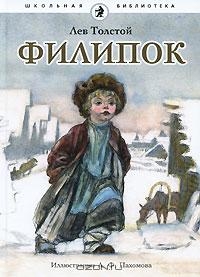 12. Ремейк испанского сериала  от СТС. Посреди леса в старинной усадьбе находится элитная школа-интернат «Логос», где учатся дети богатых родителей и бедные, но очень талантливые ребята. Ученики придумывают и рассказывают друг другу страшилки про окружающий темный лес. И никто из них не знает, что раньше в усадьбе находился детский дом, где ставили эксперименты над воспитанниками…  Сериал шел в 2011-2012 годах и сделал звездой актера Павла Прилучного.
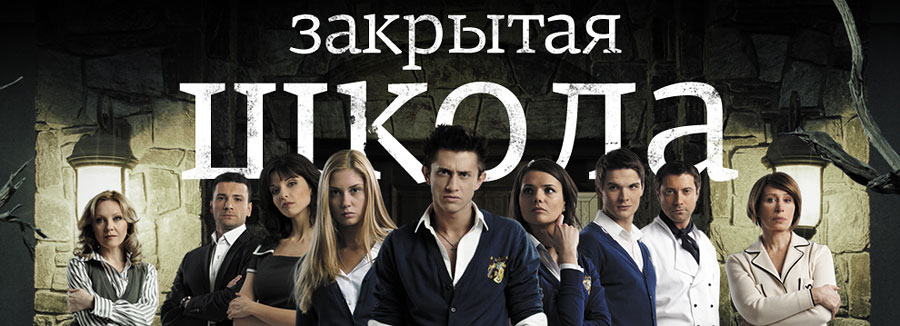 13. Невероятное произведение Евгения Шварца было экранизировано в 1964 году. Главного героя зовут Петя Зубов. Он большой лентяй, который никуда и никогда не спешит. Зачем спешить? Правда Петя вовсе не осознает, что его лень – это время, потраченное зря. Однажды утром Петя собирается в школу. Конечно, он опаздывает, ведь получать знания ленится. Тем временем четыре злых чародея понимают, что их силы слабнут. К ним пришла слабость. Вернуть свою силу можно, если найти лентяев и забрать у них их время.
Сказка о потерянном времени
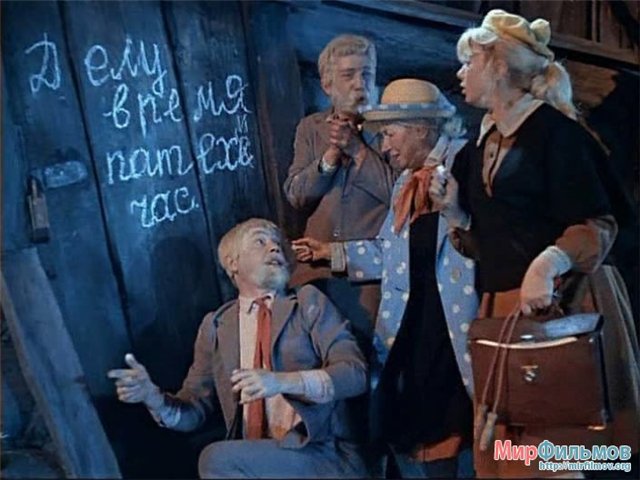 14. Это ремейк уже ставшего классикой отечественного кинематографа фильма 1976 года. Тогда главного героя сыграл юный Дмитрий Харатьян. В новой версии рэпер Noize MC воплотил на экране типичного, по мнению создателей фильма, представителя золотой молодежи. Он жалеет, что живет в России, а не в Штатах. Фильм показывает, как изменился характер отношений школьников друг с другом и с учителями со времен советской эпохи.
Розыгрыш
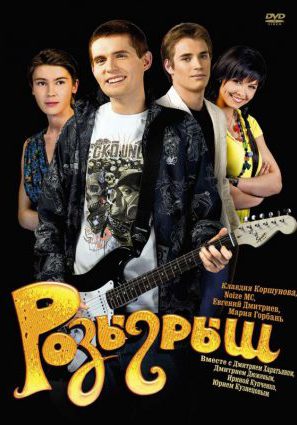 15. 1920-е года. Революционный беспредел. По улицам Петрограда шныряют колоритные и жалкие беспризорники, которых, время от времени, вылавливают и направляют в детские приюты. В одном из них – школе-коммуне им. Достоевского, собрались голодные, наглые и сообразительные дети., имеющие свои понятия о честности и справедливости. Школой управляет директор, не потерявший ни чести, ни интеллигентности.
Республика ШКиД
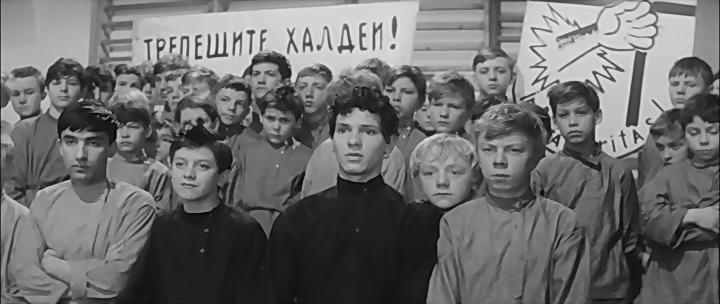 Назовите фильм по саундтреку
16. Розыгрыш
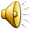 19. Буратино
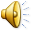 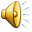 17. Республика ШКиД
20. Большая перемена
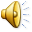 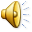 21. Вам и не снилось
18. Закрытая школа
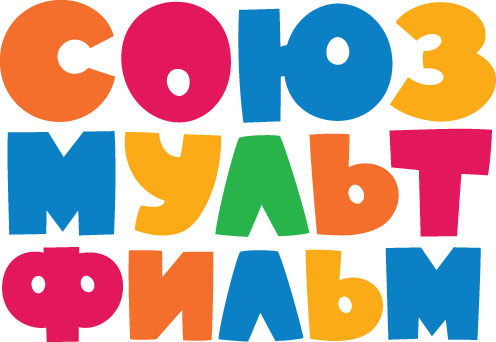 22. Сколько землекопов в ответе задачи получилось у Вити Перестукина из мультфильма «страна Невыученных Уроков»?
Полтора землекопа
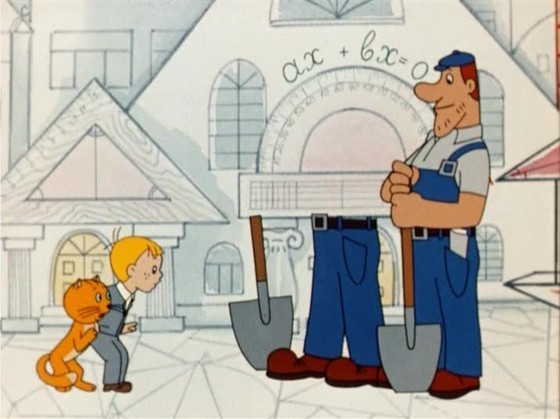 23. По какому предмету у Коли Сорокина из мультфильма «Остров Ошибок» была одна единственная, спасительная пятерка?
Пение
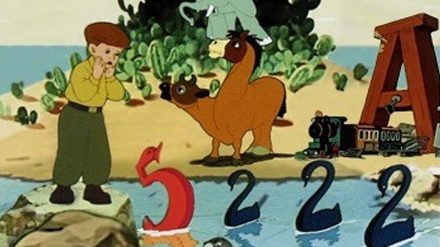 24. За что получил двойку мальчик в мультфильме «Опять двойка» с картины художника Федора Решетникова «Опять двойка»?
За географию
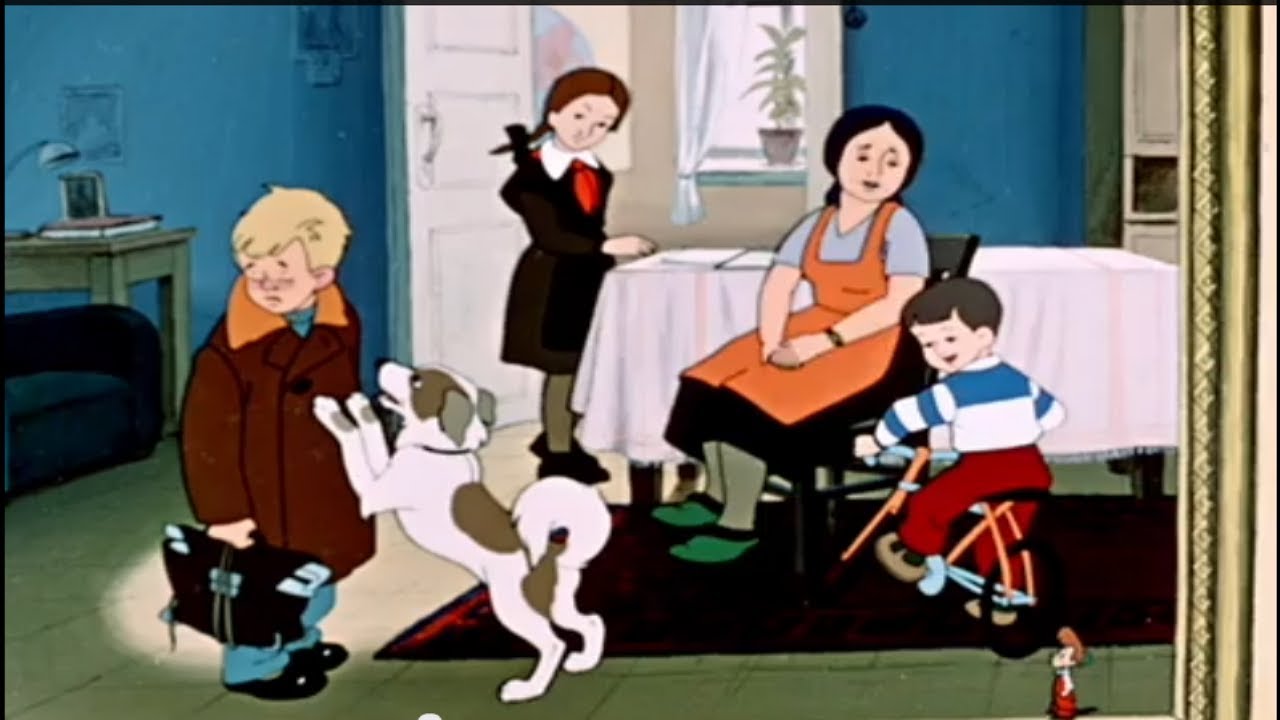 25. Какой урок был «съедобным» в мультфильме «Маша и Медведь» в серии «Первый раз – в первый класс»?
Арифметика
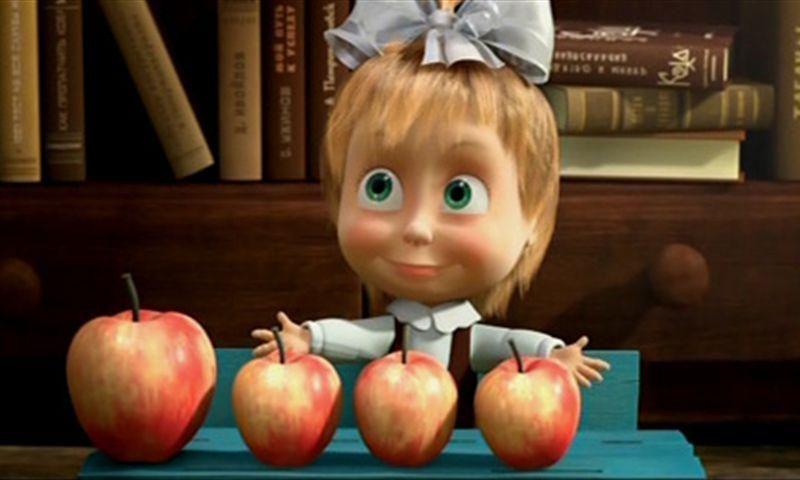 26. Что случилось с лентяем – Петей Зубовым и его товарищами, которые бездарно растрачивали время, в мультфильме «Сказка о потерянном времени»?
Они быстро состарились
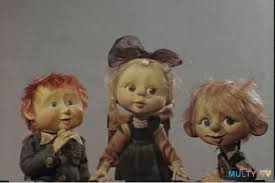 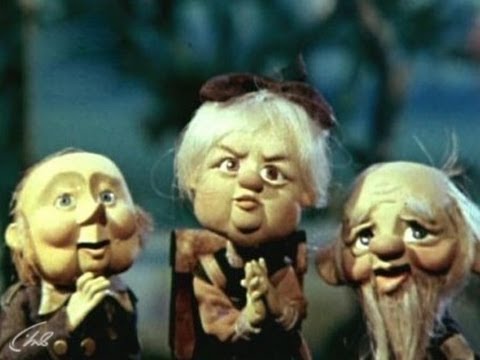 Закончите цитату из фильма
27. Счастье- это когда (…)  .

(«Доживем до понедельника»)
27. Счастье - это когда тебя понимают.

(«Доживем до понедельника»)
28. — По-немецки — цацки-пецки, а по-русски — (…) . 

(«Республика ШКиД»)
28. — По-немецки — цацки-пецки, а по-русски — бутерброд!

(«Республика ШКиД»)
29. — Диденко! «Главное, ребята,   (…) !..» 

(«Внимание! Черепаха!»)
29. — Диденко! «Главное, ребята, сердцем не стареть!..»

(«Внимание! Черепаха!»)
30. Моя мама говорит, что если по-настоящему захотеть, то даже (…) .

(«Баранкин, будь человеком!»)
30. Моя мама говорит, что если по-настоящему захотеть, то даже курносый нос может превратиться в орлиный!

(«Баранкин, будь человеком!»)
31. В школе будь человеком! На улице будь человеком! Дома будь человеком!  ( ....) ?

(«Баранкин, будь человеком!»)
31. В школе будь человеком! На улице будь человеком! Дома будь человеком! .А отдыхать когда же?! 

(«Баранкин, будь человеком!»)
32. Иногда лучше потратить немножко времени, чтобы потом   (….)  .

(«Сказка о потерянном времени»)
32. Иногда лучше потратить немножко времени, чтобы потом его сберечь.

 («Сказка о потерянном времени»)
33.Человеку необходимо состояние влюбленности. В кого-нибудь или во что-нибудь. Всегда. Всю дорогу. Иначе (…) .

(«Доживем до понедельника»)
33. Человеку необходимо состояние влюбленности. В кого-нибудь или во что-нибудь. Всегда. Всю дорогу. Иначе неинтересно жить.

(«Доживем до понедельника»)
Озвучьте видеофрагмент
Цитаты
Если вы еще не видели, то обязательно посмотрите!
Большая перемена
Доживем до понедельника
Розыгрыш (1986, 2008)
Чучело
Республика ШКиД
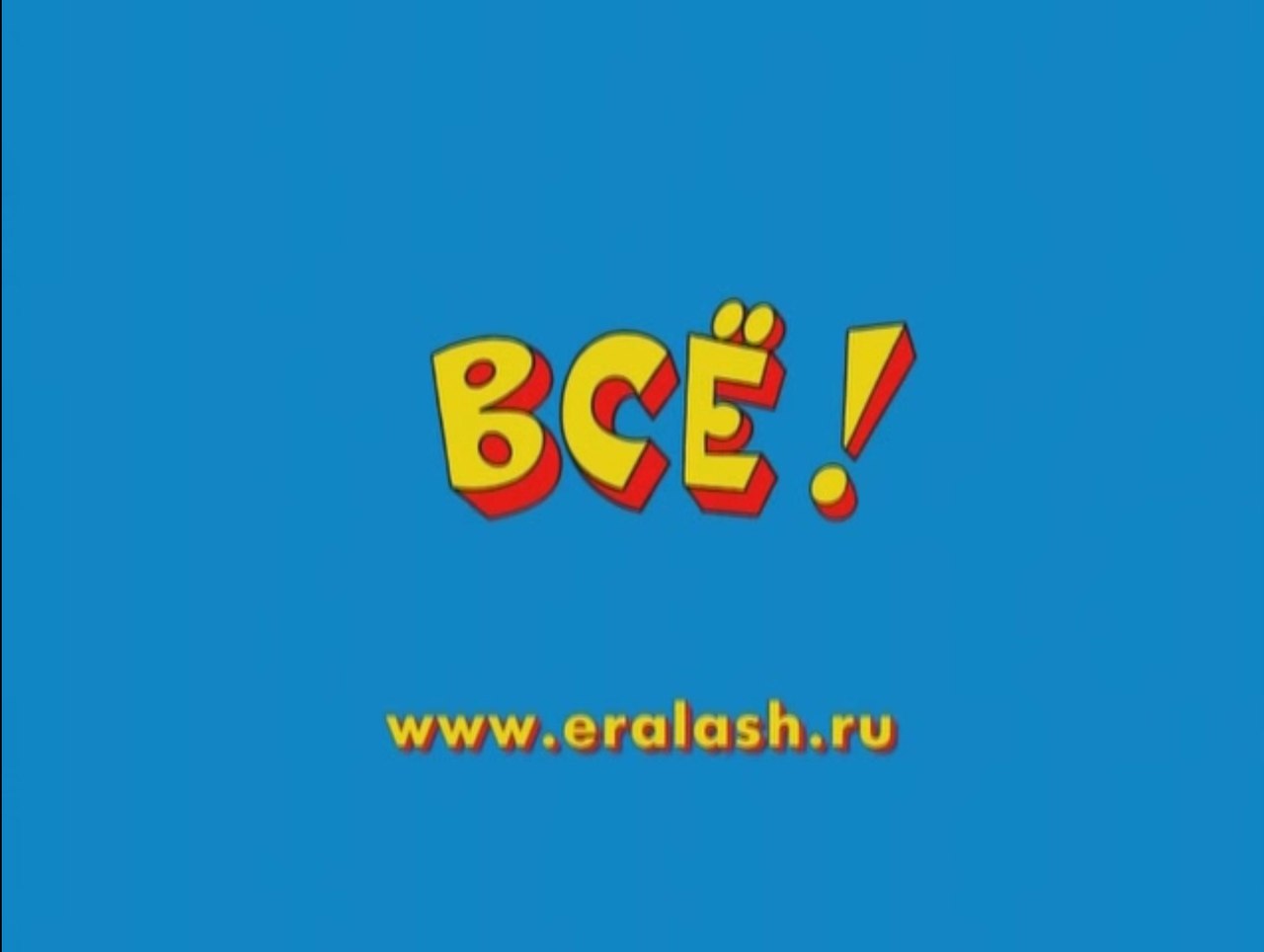